НАЦІОНАЛЬНО-ПАТРІОТИЧНА АКЦІЯ ПІДНЯТТЯ СИНЬО-ЖОВТОГО ПРАПОРА 14 БЕРЕЗНЯ 1990 РОКУ У М. СТРИЙ ЛЬВІВСЬКОЇ ОБЛАСТІ У СПОГАДАХ УЧАСНИКІВ
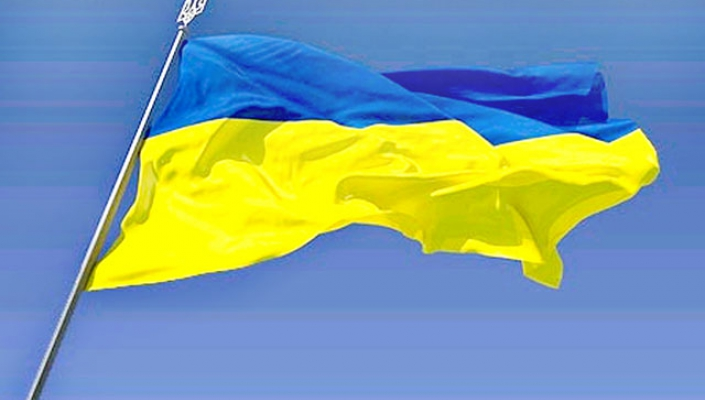 Жемевко Марта Ігорівна,
учениця 10 класу Стрийської ЗШ І-ІІІ ст. №8,
    кандидат у дійсні члени МАН
Актуальність теми
В сучасній українській історіографії відсутні праці, присвячені акту підняття прапора у м. Стрий Львівської області. 
Підняття прапора в м. Стрий посідає важливе місце в історичній пам'яті стриян. 
Мешканці та дослідники м. Дрогобича у своїх наукових  розвідках претендують на пальму першості їхнього міста в цьому питанні. 
У 2020 р. українці відзначатимуть 30-річчя акту підняття національної символіки над органом влади в Україні.
Мета: окреслити мотиви національно-патріотичної акції підняття прапора в м. Стрий, простежити дії та ціннісні орієнтири учасників події, визначити місце цієї події в історії України та історичній пам’яті стриян.
Означена мета передбачає виконання наступних завдань: 
-провести аналіз історіографічної та джерельної бази за темою дослідження;
-визначити стан вивчення теми  на сучасному етапі;
-охарактеризувати мотиви підняття національного прапора в м. Стрий;
-розглянути ґенезу ціннісних орієнтирів стрийської громадськості напередодні урочистого підняття прапора;
- виявити  вплив дослідження теми на процес формування політики пам’яті.
Об’єкт дослідження – події, пов’язані з підняттям прапора в м. Стрий. Предмет дослідження – мотиви підняття національного прапора в м. Стрий.Наукова новизна отриманих результатів полягає у тому, що  вперше в українській історичній науці зроблено спробу комплексного дослідження підняття національного прапора над м. Стрий Львівської області, зокрема визначено мотиви організації акції в місті Стрий, зумовлені особливостями суспільно-політичної активності стрийської громади.
свідчень очевидців подіїМатеріали фондозбірні представлені записами свідчень очевидців події Б. Ботвіна, О. Бойка, О. Галицького, В. Бичка. Зазначені джерела допомагають визначити мотиви організації акції  та особливості його проведення.
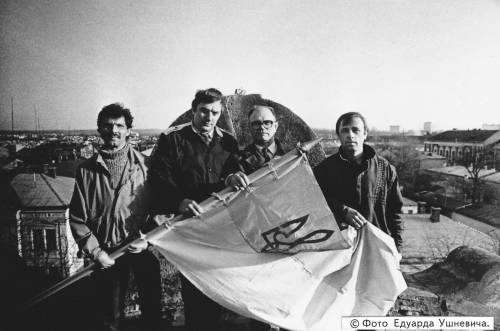 Огляд літератури
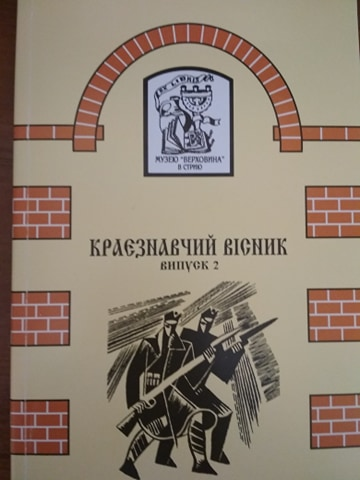 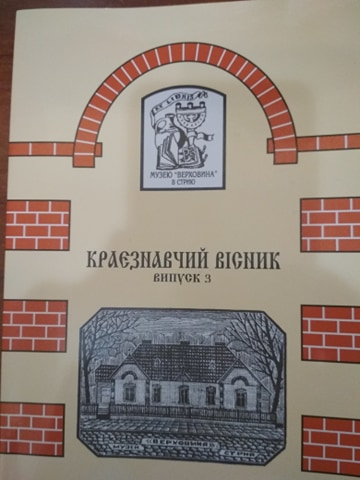 Стрияни 14 березня 1990 р.
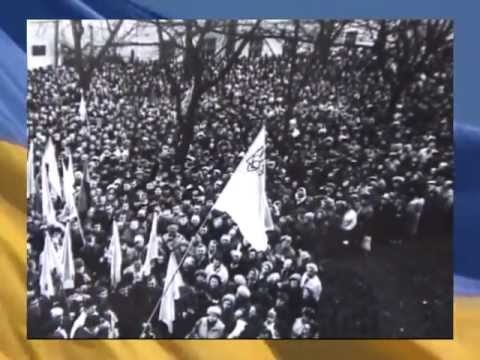 Акція ПІДНЯТТЯ ПРАПОРА
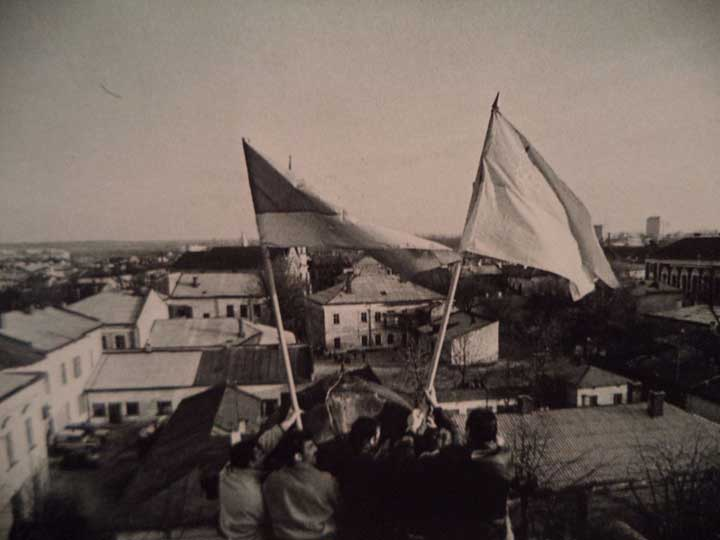 ПАМ’ЯТЬ про подію ТА ПРАПОР СЬОГОДНІ
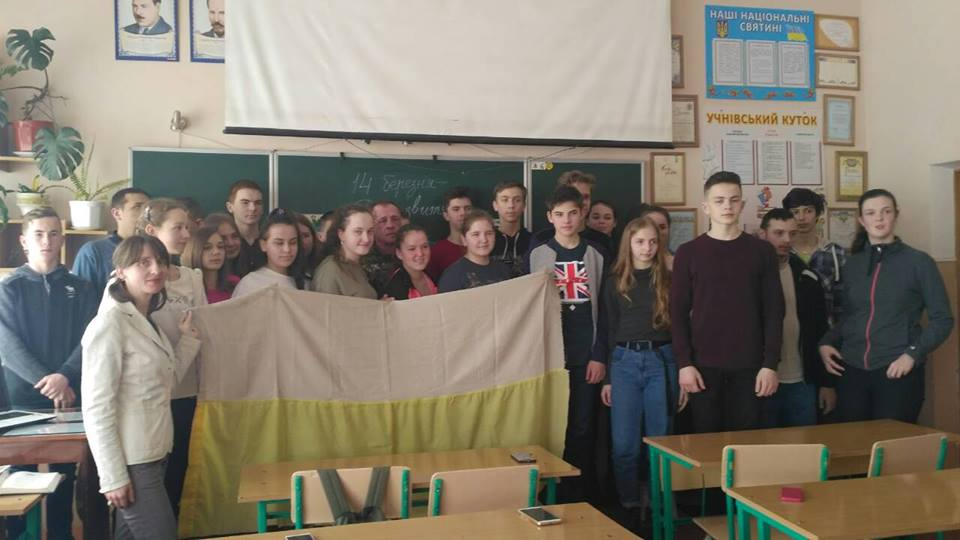 Висновки З часу відновлення незалежності України у 1991 р. актуальними залишаються питання, пов’язані з національною символікою. У сучасній вітчизняній історичній науці проблема національної символіки України виокремилася як відносно самостійний напрямок досліджень, оскільки виникла потреба переосмислити значення найважливіших атрибутів. У цьому дослідницькому проекті було вперше оброблено транскрипти аудіозаписів інтерв’ю з учасниками акцій, які поповнили надбання Стрийського краєзнавчого музею «Верховина».
СПИСОК ВИКОРИСТАНИХ ДЖЕРЕЛ1.	Іванчук Д. Підняття національного прапора в Стрию за свідченнями очевидців // Краєзнавчий вісник. – 2013 - №2. – С. 113-188. 2.	Іванчук Д. Підняття національного прапора в Стрию у 1990 році // Краєзнавчий вісник. – 2014 - №3. – С. 83-88.3.	Мандрик М. Прапор над Стриєм // Гомін волі. 2005. – 12 березня.4.	Транскрипти інтерв’ю, проведеного з В. Бичком, грудень 2011.5.	Транскрипти інтерв’ю, проведеного з В. Романюком, грудень 2011.6.	Транскрипти інтерв’ю, проведеного з Н. Сидораком, грудень 2011.7.	Транскрипти інтерв’ю, проведеного з М. Мазуром, грудень 2011.
Дякую за увагу!